Снежные постройки в детском саду
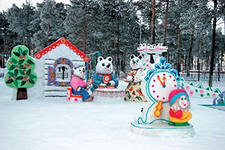 Снежные горки
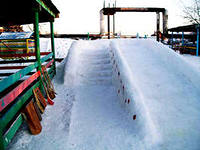 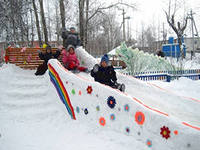 Снежный вал
Используется для упражнений в ходьбе, беге, спрыгивании, перешагивании, перелезании, для упражнений в равновесии.
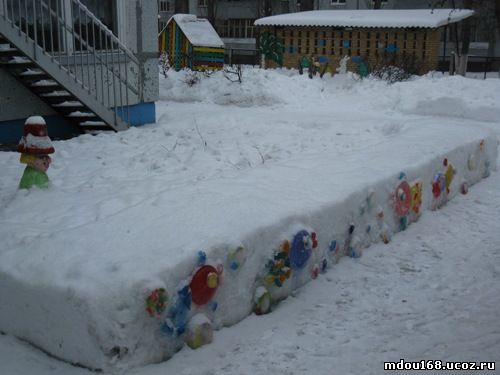 Лабиринт
сооружают из валов
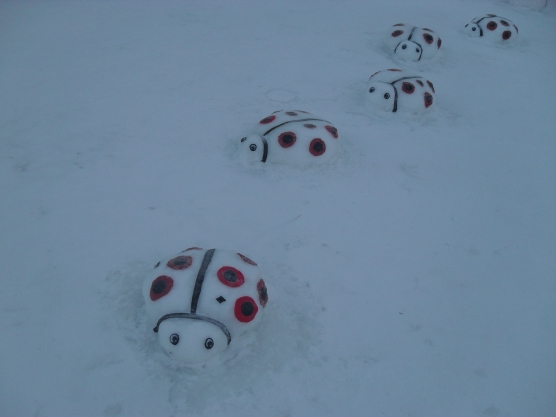 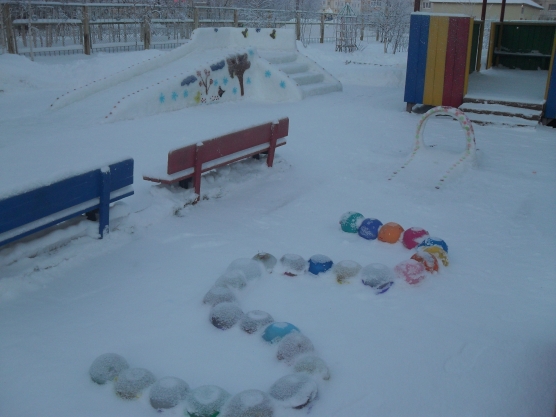 Лыжня
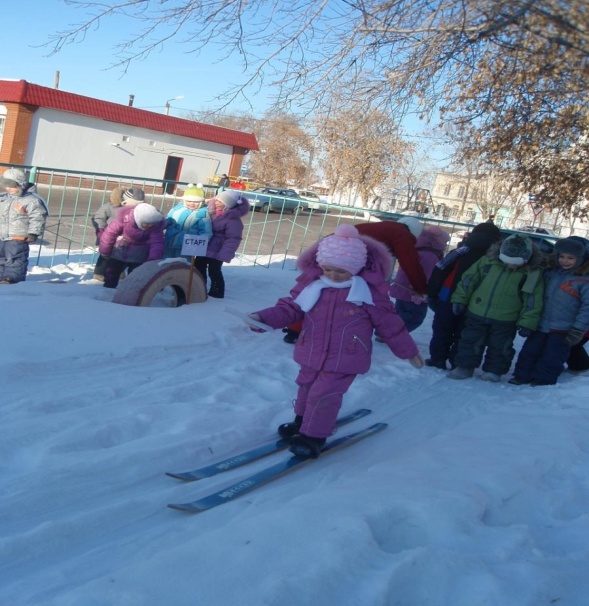 Ледяная дорожка
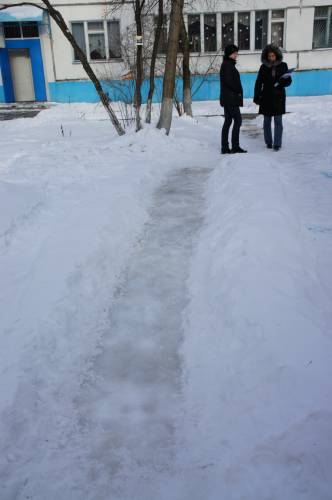 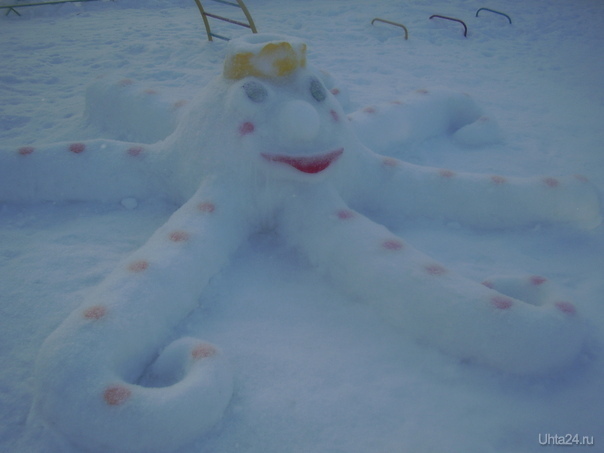 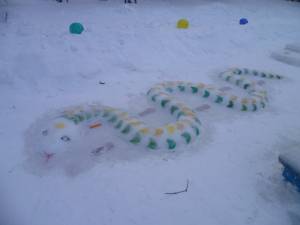 Мишени для метания
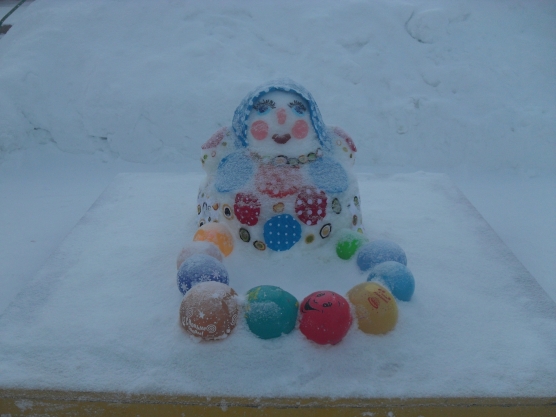 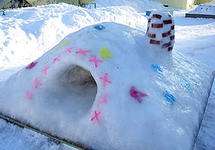 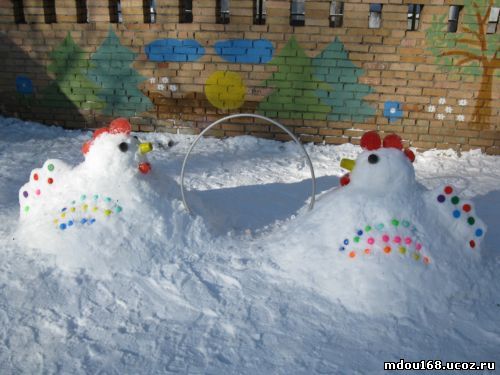 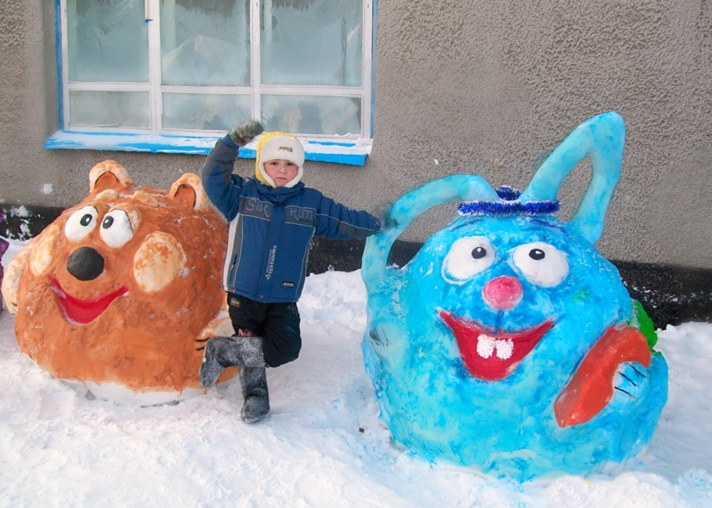 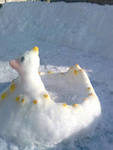 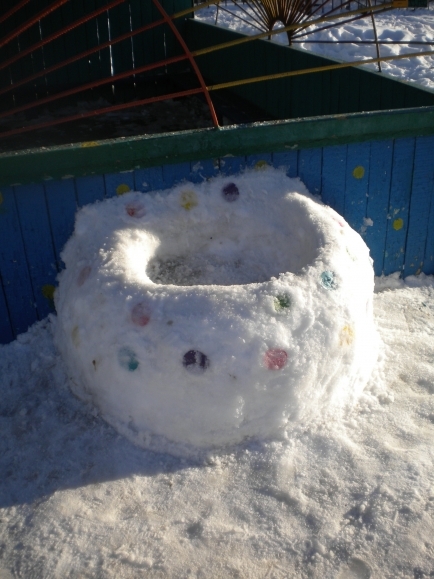 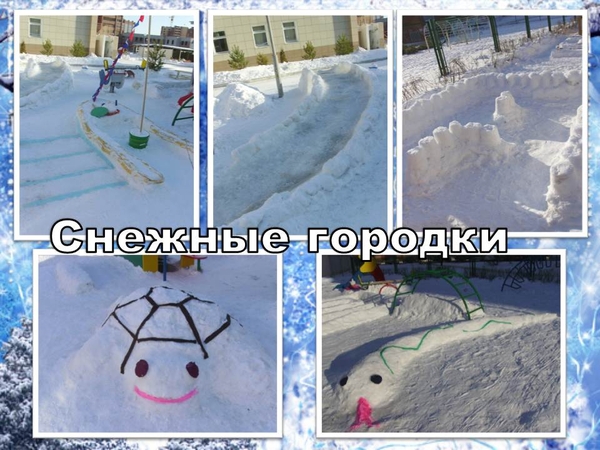 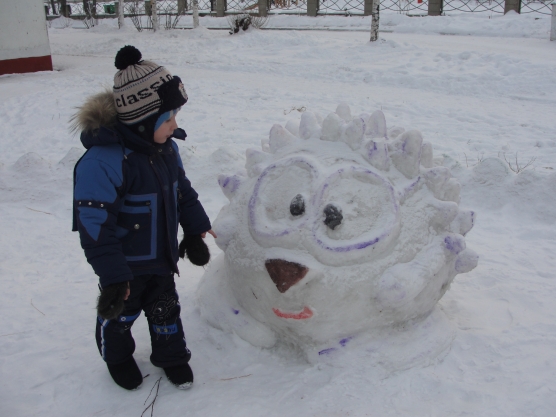 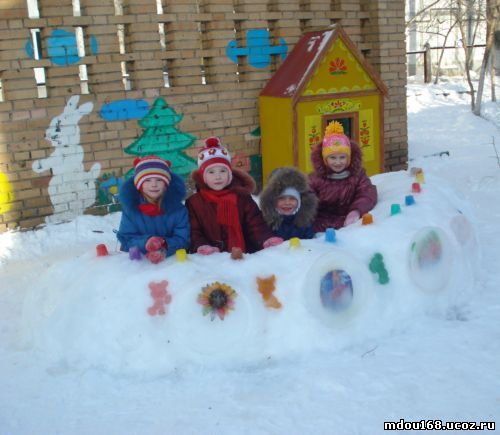 Литература
«Методика физического воспитания в дошкольных учреждениях» Д.В. Хухлаева, М.Просвещение, 1984
ГОСТ Р 52168-2003.doc, 
ГОСТ Р 52169-2003.doc,